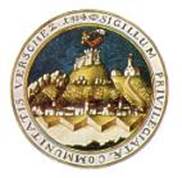 ГРАД  ВРШАЦ
ГРАЂАНСКИ ВОДИЧ КРОЗ ОДЛУКУ О БУЏЕТУ за 2020. годину
1
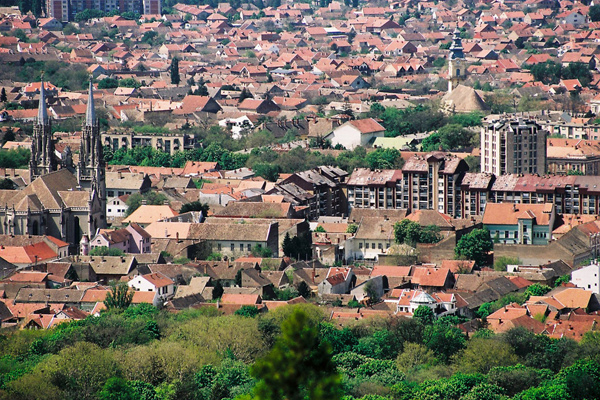 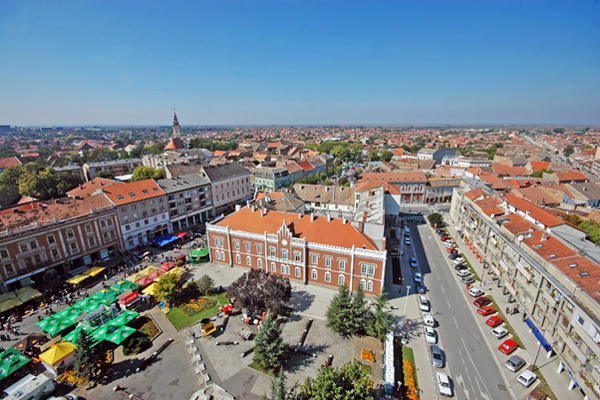 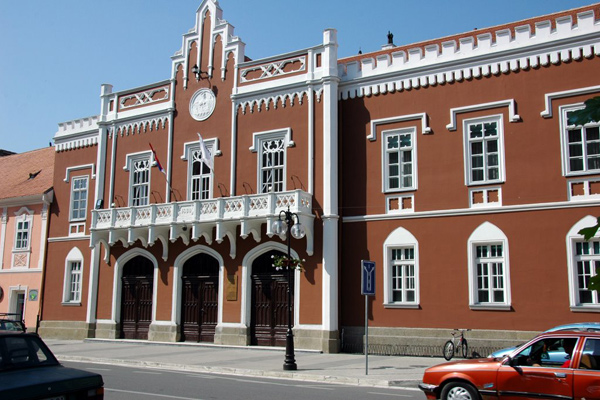 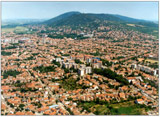 2
САДРЖАЈ
Увод
Ко се финансира из буџета?
Како настаје буџет града?
Појам буџета
Ко учествује у изради буџета?
На основу чега се доноси буџет?
Како се пуни градска каса?
Шта су приходи и примања буџета?
Структура прихода и примања
Шта се променило у односу на 2019. годину?
На шта се троше јавна средства?
Шта су расходи и издаци буџета?
Структура расхода и издатака
Расходи буџета по програмима
Расходи буџета расподељени по буџетским корисницима
Најважнији капитални пројекти
Најважнији пројекти од интереса за локалну заједницу
3
Драги суграђани и суграђанке,

	Основна сврха документа који је пред вама јесте да на што једноставнији и разумљивији начин објасни у које сврхе се користе јавни ресурси да би се задовољиле потребе грађана.

	Грађански буџет представља сажет и јасан приказ Одлуке о буџету града Вршца за 2020. годину, која је по својој форми веома обимна и тешка за разумевање због специфичних појмова и класификација које је чине. 

	Иако је немогуће објаснити целокупан буџет у овако краткој форми, искрено се надамо да ћемо на овај начин успети да вас информишемо о начину прикупљања јавних средстава и остваривања прихода и примања буџета града, као и о начину планирања, расподеле и трошења буџетских средстава.

	Кроз овај транспарентан приступ настојимо да унапредимо разумевање и интересовање наших суграђана за локалне финансије, а у перспективи очекујемо и сарадњу локалне самоуправе и житеља Вршца у заједничком постављању циљева, дефинисању приоритета и планирању развоја нашег града

                                                                                         Градоначелница
                                                                                        Драгана Митровић
4
Ко се финансира из буџета?
Индиректни корисници буџетских средстава:
	- Народно  позориште Стерија 
	- Градска  библиотека
	- Градски музеј
	- Културни центар
    - Дом омладине
	- Предшколска установа
	- Туристички организација  Вршца
	- Месне заједнице
Директни корисници буџетских средстава:
	- Скупштина града
	- Градоначелник
	- Градско веће
	- Градска управа
	- Правобранилаштво града
	- Заштитник грађана
Остали корисници буџетских средстава:
	- Образовне институције (основне и средње школе)
	- Здравствене институције (дом здравља и Апотека )
	- Социјалне институције (Центар за социјални рад)
	- Непрофитне организације (удружења грађана, невладине организације, итд.)
5
Како настаје буџет града?
БУЏЕТ града је правни документ који утврђује план прихода и примања и расхода и издатака града за буџетску, односно календарску годину.

То значи да овај документ представља предвиђање колико ће се новца од грађана и привреде у току једне године прикупити и на који начин ће се тај новац трошити.

Из градског буџета се током године плаћају све обавезе локалне самоуправе. Исто тако у буџет се сливају приходи из којих се подмирују те обавезе. 

Градоначелник и локална управа спроводе градску политику, а главна полуга те политике и развоја је управо буџет града.

Приликом дефинисања овог, за град Вршац најважнијег документа, руководе се законским оквиром и прописима, стратешким приоритетима развоја и другим елементима.

Реалност је таква да постоје велике разлике између жеља и могућности, тако да креирање буџета подразумева утврђивање приоритета и прављење компромиса.
6
Ко све може да учествује у изради буџета?
7
На основу чега се доноси буџет?
8
Како се пуни градска каса?
Укупни јавни приходи и примања града Вршца за 2020. годину износе







Одлуком о буџету града  Вршца  за 2020. годину планирана су средства из буџета града у износу од 2,384.164.130 динара и пренета средства из ранијих година у износу од 71.207.860 динара.
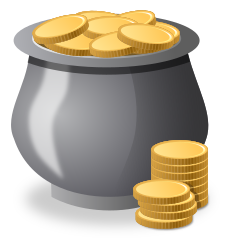 2,455.371.990 милијарди динара
9
Шта су приходи и примања буџета?
ПОРЕСКИ ПРИХОДИ обухватају 77% пореза на зараде (остатак припада буџету државе), порезе на приходе од самосталних делатности, на приходе од пољопривреде и шумарства, непокретности, давања у закуп покретних ствари, порез на наслеђе и поклон, порез на пренос апсолутних права, које наплаћује Пореска управа Републике Србије. Затим порези на имовину и порези на добра и услуге које наплаћује локална пореска администрација. 
ДОНАЦИЈЕ И ТРАНСФЕРИ - Донације се добијају од домаћих и страних инвеститора за различите пројекте. Трансфери представљају пренос новчаних средстава из буџета Републике (или АП). Град сваке године добија одређени износ ненаменских средстава из буџета Републике, док се наменски трансфери добијају на основу учешћа на конкурсима за поједине пројекте од значаја за град (као што је комасација, превоз ученика и студената, изградња вртића и сл.).
НЕПОРЕСКИ ПРИХОДИ прикупљају се од правних и физичких лица за коришћење јавних добара (накнаде), за пружање одређених јавних услуга (таксе), за кршењe уговорених или законских одредби (пенали и казне), као и приходе који се остварују употребом јавне имовине (нпр. накнада за коришћење шумског и пољопривредног земљишта, минералних сировина, закуп пословног простора у јавној својини, накнада за коришћење грађевинског земљишта и сл.).
ПРИМАЊА ОД ПРОДАЈЕ НЕФИНАНСИЈСКЕ ИМОВИНЕ се остварују продајом непокретности и покретних ствари у власништву града.
ПРИМАЊА ОД ПРОДАЈЕ ФИНАНСИЈСКЕ ИМОВИНЕ се остварују на основу повраћаја кредита које је град дао ранијих година преко Фонда за развој града.
ПРЕНЕТА СРЕДСТВА ИЗ РАНИЈИХ ГОДИНА представљају нераспоређени вишак прихода из ранијих година.
ОСТАЛИ ПРИХОДИ обухватају трансфере од физичких и правних лица у корист града, као и све неодређене и мешовите приходе.
10
Структура планираних прихода и примања за 2020. годину
11
Структура планираних прихода и примања за 2020. годину
12
Шта се променило у односу на 2019. годину?
Укупни очекивани приходи и примања нашег града у 2020. години  су   повећани  у односу на последњу  Одлуку о буџету, Други ребаланс за 2019. годину са 2.383.994.148 на 2,455.371.990 односно  за 71.377.842 динара, или за 2,99 %.
13
На шта се троше јавна средства?
Буџет мора бити у равнотежи, што значи да расходи морају одговарати приходима. Укупни планирани расходи и издаци у 2020. години из буџета износе: 





РАСХОДИ Расходи представљају све трошкове града за плате буџетских корисника, набавку роба и услуга, субвенције, дотације и трансфере, социјалну помоћ и остале трошкове које град обезбеђује без директне и непосредне накнаде. 
ИЗДАЦИ представљају трошкове изградње или инвестиционог одржавања већ постојећих објеката, набавку земљишта, машина и опрeме неопходне за рад буџетских корисника.
РАСХОДИ И ИЗДАЦИ морају се исказивати на законом прописан начин, односно морају се исказивати: по програмима који показују колико се троши за извршавање основних надлежности и стратешких циљева града; по основној намени која показује за коју врсту трошка се средства издвајају; по функцији која показује функционалну намену за одређену област и по корисницима буџета што показује организацију рада града.
2,455.371.990  милијарди динара
14
Шта су расходи и издаци буџета?
Расходи за запослене представљају све трошкове за запослене, како у управи тако и код буџетских корисника
Коришћење роба и услуга обухватају сталне трошкове, путне трошкове, услуге по уговору, специјализоване услуге, трошкове материјала и текуће поправке и одржавање.
Дотације и трансфери су трошкови које локална самоуправа има за исплату институцијама које су у примарној надлежности централног/покрајинског нивоа као што су школе, центар за социјални рад, дом здравља. 
Остали расходи обухватају дотације невладиним организацијама, порезе, таксе, новчане казне.
Субвенције сe одобравају за функционисање међумесног превоза и  пољопривредним произвођачима. 
Социјална заштита обухвата све трошкове исплате социјалне помоћи за различите категорије грађана.
Буџетска резерва представља новац који се користи за непланиране или недовољно планиране сврхе, као и у случају ванредних околности.
Капитални издаци су трошкови за изградњу нових, или инвестиционо одржавање постојећих објеката, набавку опреме, машина земљишта и слично.
15
Структура планираних расхода и издатака буџета за 2020. годину
16
Структура планираних расхода и издатака буџета за 2020. годину
17
Расходи буџета по програмима
18
Структура расхода по буџетским програмима
19
Расходи буџета расподељени по буџетским корисницима
20
Најважнији капитални пројекти
21
Најважнији пројекти од интереса за локалну заједницу
22
На крају желимо да Вам се захвалимо што сте издвојили време за читање ове презентације буџета. 
Уколико сте заинтересовани да сагледате у целини Одлуку о буџету града Вршца за 2020. годину, исту можете преузети на следећем линку интернет странице градске управе:     http://www.vrsac.com/docs/sluzbeni_list/2019/sluzbeni%20list%20grada%20br%2016.pdf
23